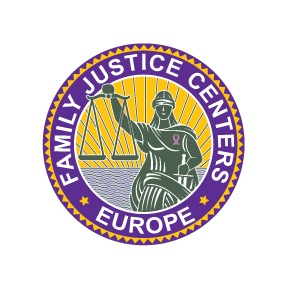 “Taking the best of what you already have and bring it all together.”

Casey Gwinn, San Diego
1
[Speaker Notes: Bonjour, je m'appelle Pascale Franck. Je suis criminologue et je travaille depuis 30 ans dans le domaine de la violence à l'égard des femmes, de la violence domestique et de la maltraitance des enfants.
Je suis l'un des deux directeurs du FJCd'Anvers et je suis le vice-président de la EFJCA.

Ce que j'estime important d'indiquer que, dans notre contexte européen, un FJC ne signifie pas que vous devez mettre en place une organisation totalement nouvelle. dans la plupart des cas, il s’agit de réunir tous les services efficaces dans la lutte contre la violence. c'est le partenariat qui fait la différence pour les victimes de violence.]
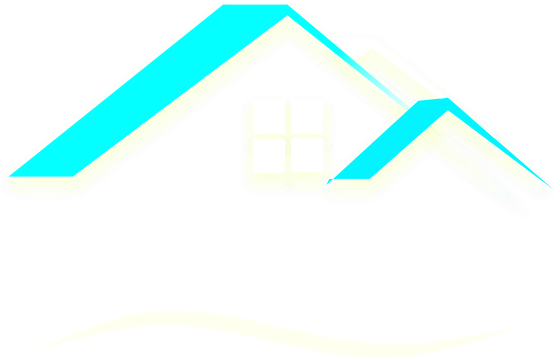 Family Justice Center?
Les Family Justice Centers regroupent une équipe multidisciplinaire de professionnels travaillant ensemble sous un même toit afin de fournir des services coordonnés aux victimes de violence domestique et de maltraitance d'enfants.
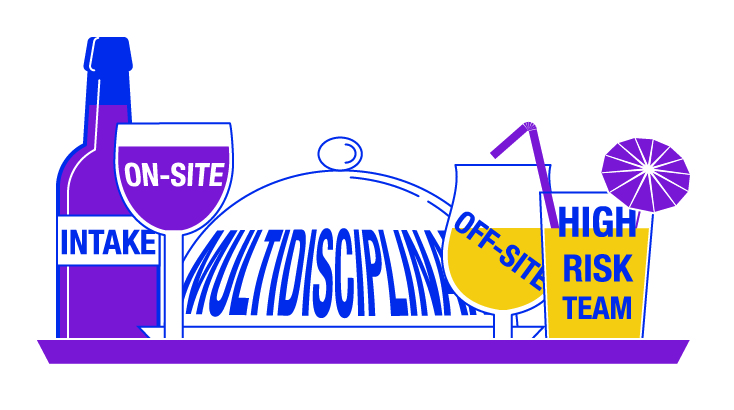 Qu'y a-t-il dans un FJC?
[Speaker Notes: FJC s’éloigne donc des possibilités locales, mais dans le but d’offrir une offre intégrée et orientée vers les victimes aux victimes de violences domestiques et à leurs familles.

La plupart des FJC offrent une variété de services de qualité dont les victimes ont besoin.

Dans le FJC d'Anvers, vous trouverez:
une procédure d'admission conjointe
une équipe à haut risque pour le secteur à haut risque avec beaucoup de problèmes sous-jacents, ils travaillent selon une procédure de travail très intensive et jusqu'à ce que tout soit maîtrisé (durée moyenne de 22 mois)
une offre multidisciplinaire avec gestion de cas, adaptée aux besoins des victimes et de leurs familles
Services sur site: organisations qui ont un nombre d'heures hebdomadaires au FJC et où les victimes peuvent prendre rendez-vous
Collaboration avec des services hors site, le FJC établit la connexion avec des services don’t les victims ont besoin]
Organisations partenaires de la FJC à Anvers
> 50 employés détachés auprès du FJC
+ Experts permanents pour les cas à haut risque
+ employés pour chaque cas et / ou sur appel
Gouvernement Flamand
La ville d’Anvers 
Police Locale
Procureur et criminologues
Aide aux victimes
Refuges
Centre social
Service social municipal
Maison de la justice (probation)
Centre santé mentale
Centre SOS Enfants
Prison Anvers
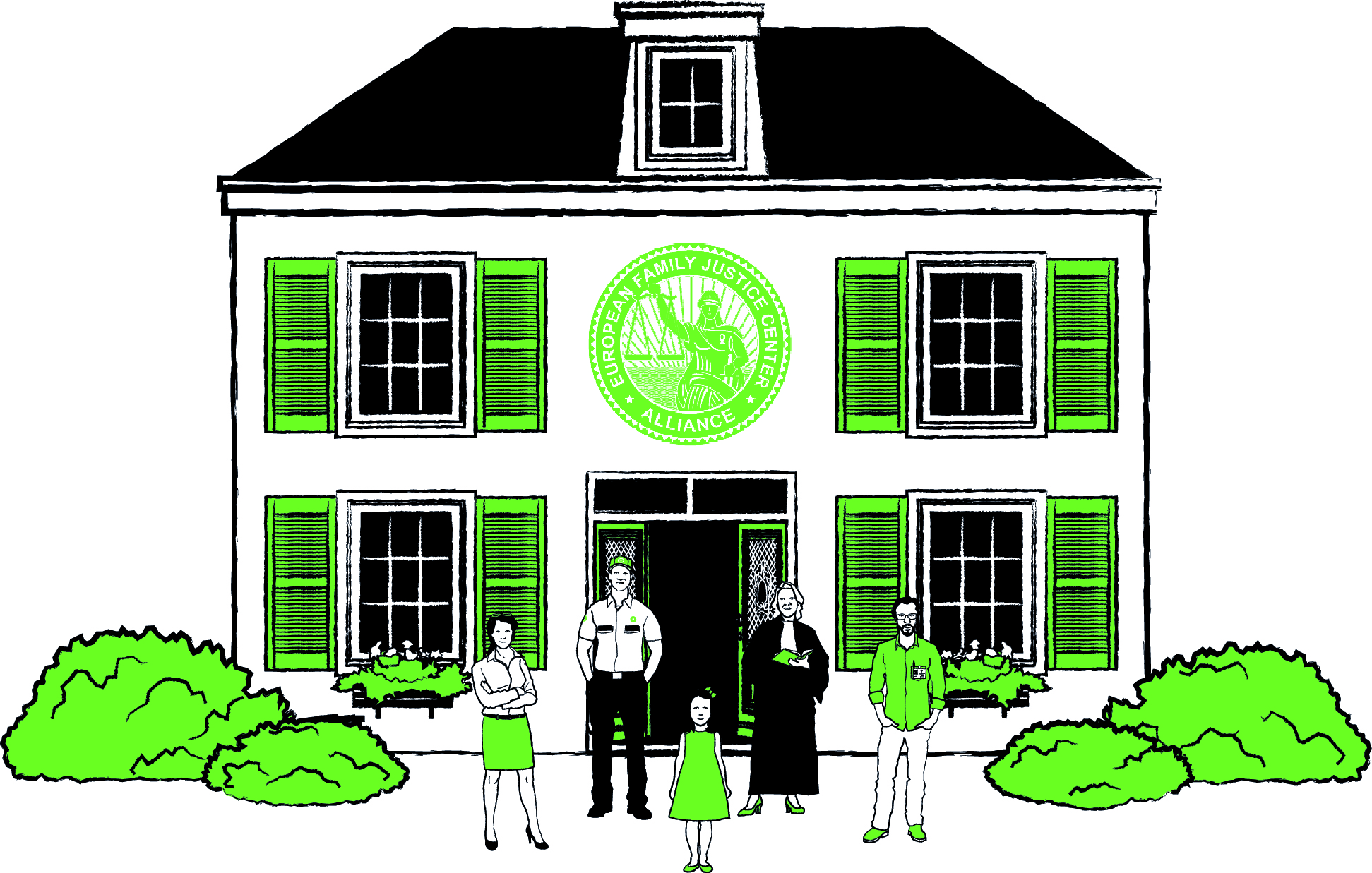 Sur site - services spécialisés
Organisations services "sur site" (sont présents en permanence):
Huissiers de justice
Psychologue pour enfants
Psychologue de 1ère ligne
Avocat (s)
Office d'immigration
GAMS (mutilation génitale féminine)
Médecins généralistes sur appel
SUR SITE - renforcer les victimes
Travailleurs volontaires qui soutiennent les victimes, néerlandais (français / anglais) - arabe / berbère
groupe d'entraide néerlandais - arabe / berbère
Formations d’autodéfense
Briser l'isolement social en coopération avec diverses organisations
Bien-être: sport, yoga
Projet Amal: adolescents
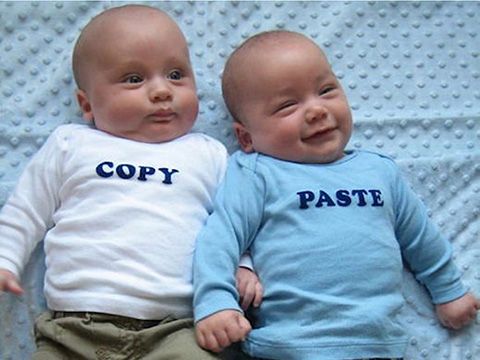 Pas de “copy-paste”
[Speaker Notes: Ce qui est important dans le développement d’un FJC: ce n’est pas un copier-coller. Le FJC représente une méthodologie de coopération avec des principes qui s’appliquent à tous les FJC. La manière dont la FJC prend forme commence par les partenaires locaux et leurs possibilités. Un bon FJC grandit de manière ascendante, mais avec le soutien des gouvernements locaux et nationaux. Ce sont des facteurs cruciaux pour le succès de la configuration.]
Bénéfice perçu de travailler sous un même toit
Augmente le développement professionnel :  Le partage d'expertise, de points de vue et d'informations entre les partenaires les rend tous plus conscients des besoins du client
Aide à éliminer les doubles emplois 
Fournit un service plus efficace et effectif 
Augmente l'utilisation et la disponibilité des ressources 
Assure une meilleure communication
Faire la différence pour les victimes de violence domestique, de violence sexuelle et liée au genre et de maltraitance d'enfants
Que pouvons nous faire pour vous?
 Culture “WE”
Espoir pour l’avenir
La voix des victimes
Le soutien des authorités est crucial
[Speaker Notes: Il est important de partir des besoins des victimes. La question centrale est "Que pouvons-nous faire pour vous?"

Coopération de tous les services impliqués: cela nécessite une communication ouverte et transparente, une confiance mutuelle et une culture "WE"

Installer la sécurité est la première priorité. En outre, il est important de donner aux victimes un espoir pour l'avenir, en les aidant à résoudre les problèmes de différents espaces de vie.

La voix des victimes est très importante: leur implication dans l'opération est inhérente à l'opération du FJC.

Les partenaires et les organisations locaux ont besoin du soutien des autorités nationales et locales. 

Les personnes qui travaillent dans ce cadre sont des héros qui travaillent quotidiennement avec les cas les plus lourds. S'ils doivent également lutter pour leur bon travail pour survivre, c'est un problème social.
Les victimes de violence, et certainement de violence dans une atmosphère familiale et liée au genre, ont droit à la meilleure aide possible.]
p.franck@efjca.eu
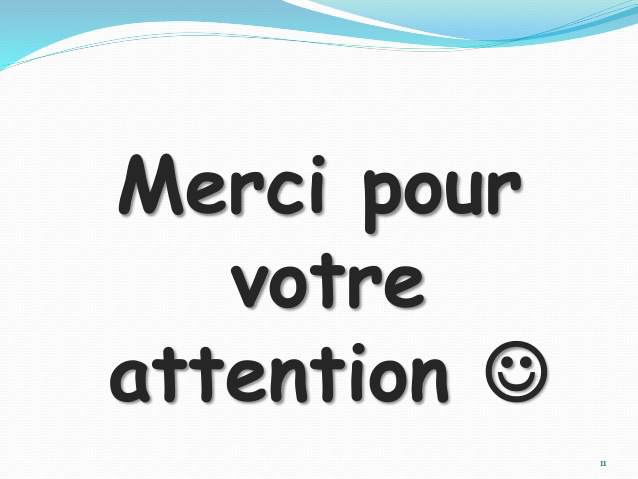